Log Management
jnlin
1
Log Management
A system for gathering, processing and storing large volumes of logs, which were generated by operating systems, network appliance (switches, routers), or software applications.
Provides an interface for human reading, and may have APIs for program processing
2
Why Log Management (1)
For Debug
Some bugs occurs only in particular situation, not always happen
”Replay” the actions to reproduce the bug
“Test” new features without affecting customers
For Audit
Who did the management? Who did “rm –rf” ?
3
Why Log Management (2)
For Monitoring
Statistics from logs (e.g. HTTP 500s)
Abnormal numbers (increasement or decrement) means some parts of systems going wrong
For AIOps
Help administrators to predict accidents by machine learning models
Data is the key part of AI
4
Log Management Key Points
Accessible
Visual Dashboard
Row logs for deep debugging
Durable
Can not be deleted / modified by anyone
Keep for reasonable time
Financial records: 7 years
Realtime / near-realtime
Find accidents ASAP
Alert administrators if there is bad smell from statistics
5
Log Management Features
Log collection
Centralized log aggregation
Long-term log storage and retention
Log rotation
Log analytics
Log search and reporting
6
Log Management Software
ELK / EFK
Elastic Search + Logstash (Fluentd) + Kibana
Sentry (for application logs)
Splunk (Commercial Software)
Datadog (SAAS)
Google Cloud Logging (Stackdriver)
AWS Cloud Watch
7
ELK / EFK
Elastic Search + Logstash (Fluentd) + Kibana
Elastic Search
Storage and Index service for logs
Logstash / Fluentd
Log collection, preprocessing and aggregation
Kibana
Visual dashboard for log analytics
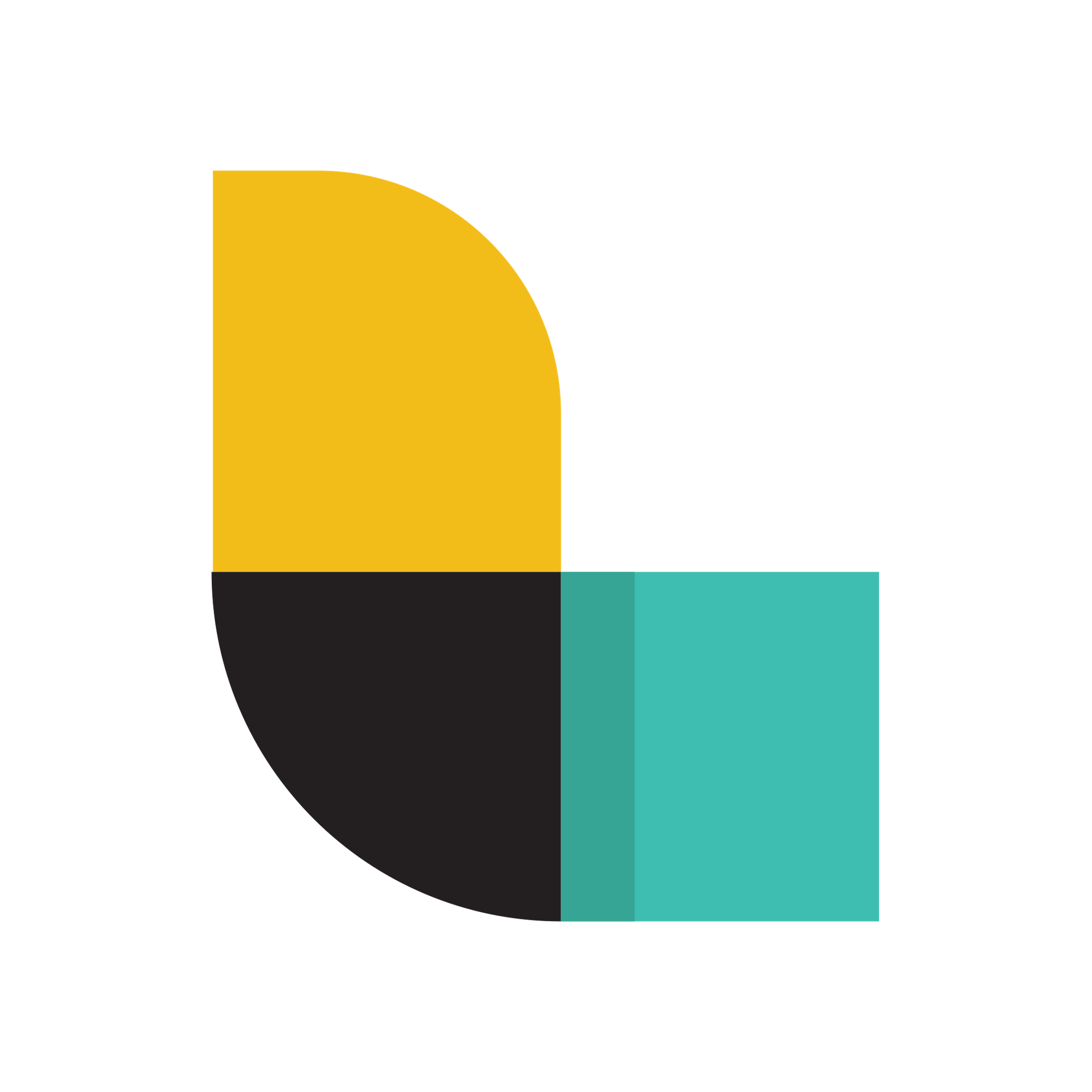 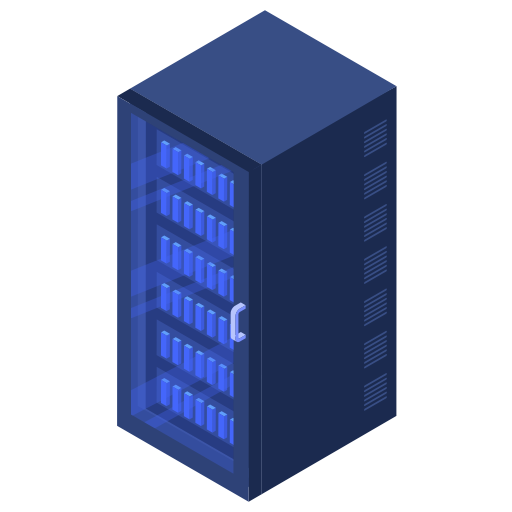 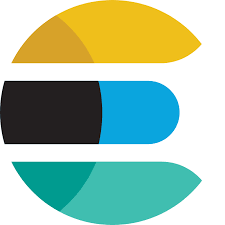 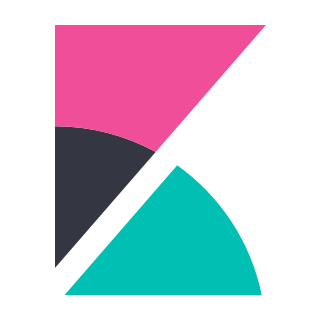 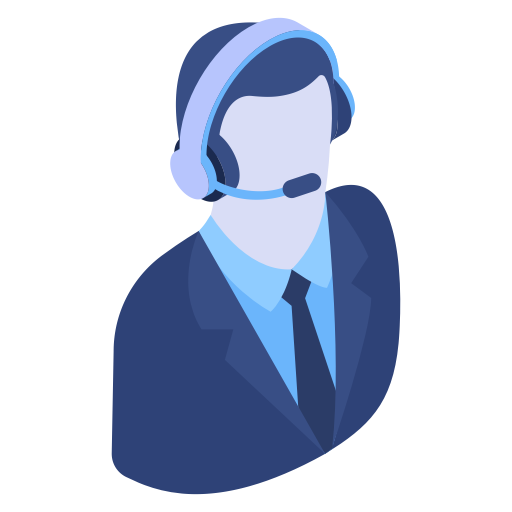 Logstash
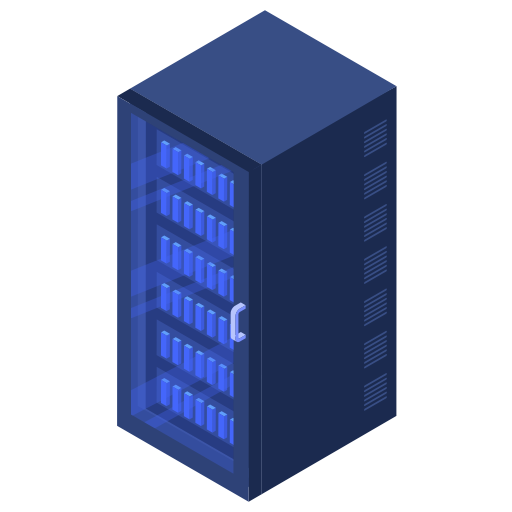 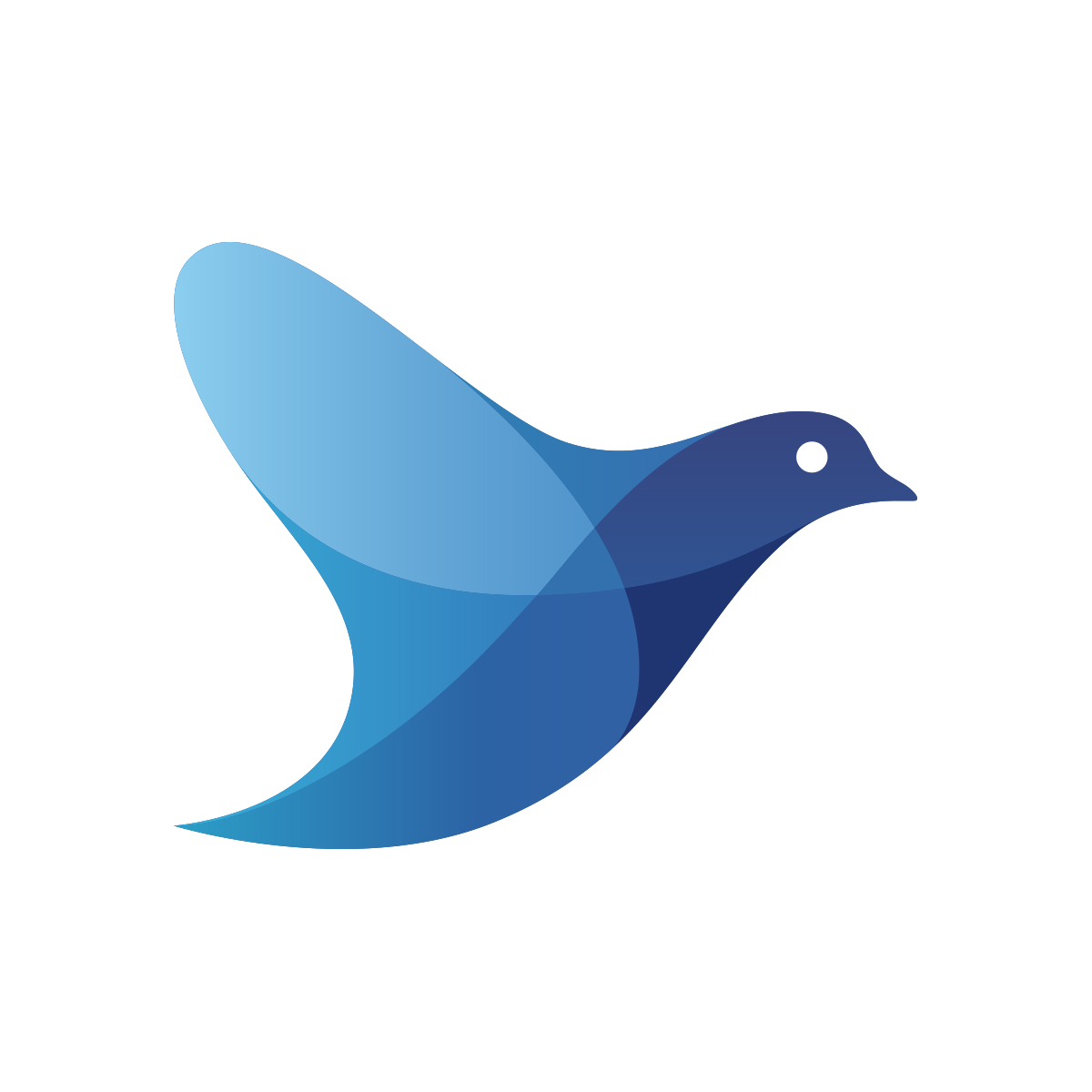 8
Elastic Search
Kibana
Fluentd
Elastic Search
An open source, full-text search engine based on Apache Lucene
Features
Distributed
Multitenancy
Serving multiple types of documents in one Elastic Search cluster
Near real-time search
Developed and maintained by Elastic NV
The “open source business model”
9
Elastic Search – Basic Concept (1)
Document
The base unit of storage of Elastic Search
“Row” in RDBMS
JSON format
Unique ID (UID)
Index
The logical partition of documents
“Table” in RDBMS
Store similar documents
We can have multiple indices in one Elastic Search cluster
10
Elastic Search – Basic Concept (2)
Nodes
The service instance running Elastic Search
Types
Master node
Maintain cluster state
Distribute shards to data nodes
Create and delete indices
Data node
Hot & warm node
Cold node
Ingest node
Pre-processing pipelines
11
Elastic Search – Basic Concept (3)
Shards
Store index and documents
A single Lucene index
Indices will be split to serval shards
Shards will be duplicated for high availability
12
Logstash
Collect, parse and transform logs
An open source software developed by Elastic NV
Support plugins for input, filtering and output
https://www.elastic.co/guide/en/logstash/current/input-plugins.html
https://www.elastic.co/guide/en/logstash/current/output-plugins.html
https://www.elastic.co/guide/en/logstash/current/filter-plugins.html
Input
Web access logs / Syslogd / APIs / …
Output
Elastic search/ IM (Slack / Discord) / Syslogd / …
13
Logstash – Configuration
logstash.conf
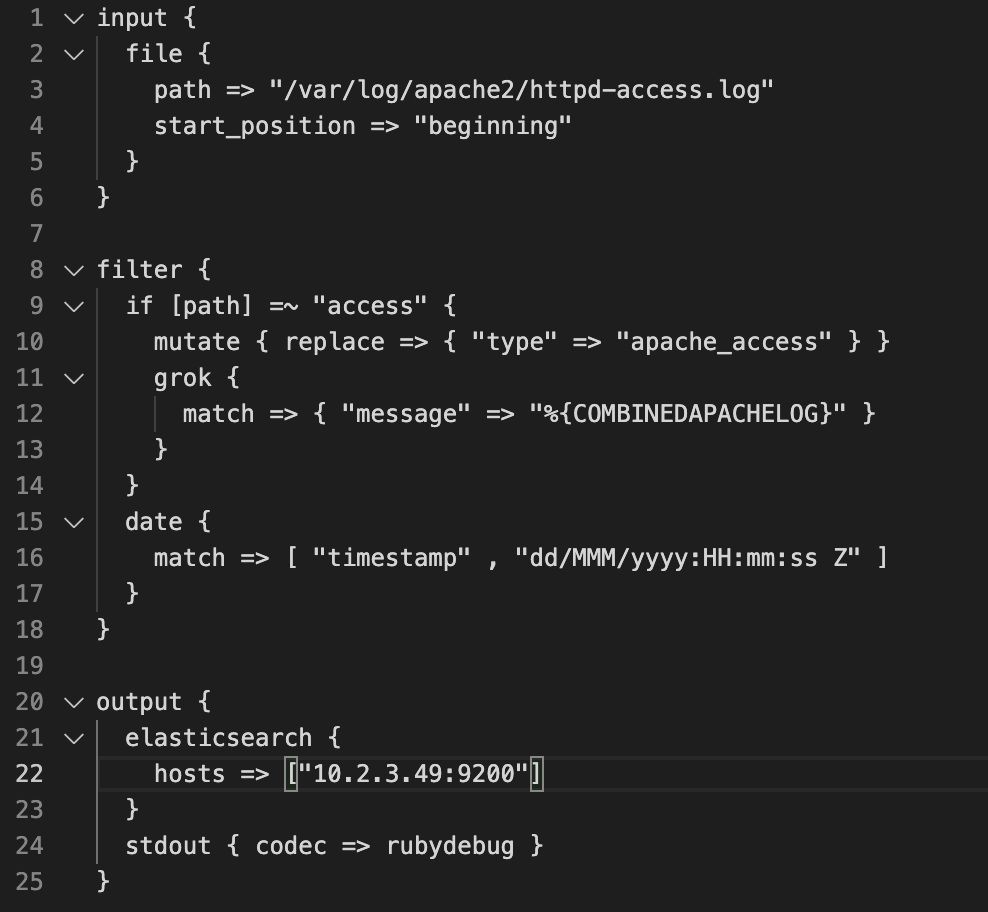 14
Fluentd: Unified Logging Layer
An open source project for unifying the data collection and consumption
Original developed by Treasure Data, now it is under the Cloud Native Computing Foundation (CNCF)
https://www.fluentd.org
Support plugins for data source, outputs and processing
15
Unified Logging Layer
A layer for filtering, buffering and routing data
Provides a unifying format (JSON) for data processing and transport
Data buffering and retry-able data-transfer
Horizontally scalable
Reduce Complexity
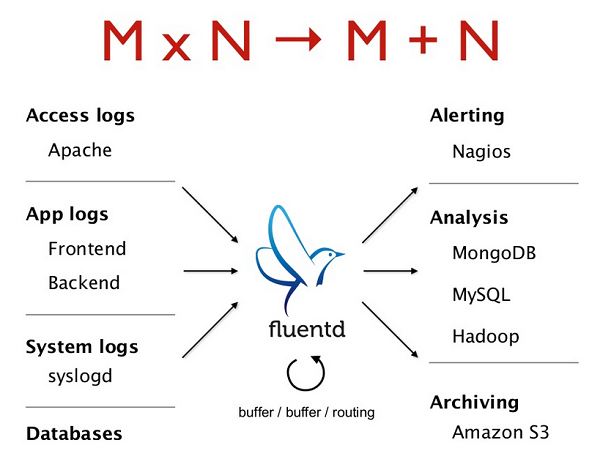 16
Fluentd - Configuration
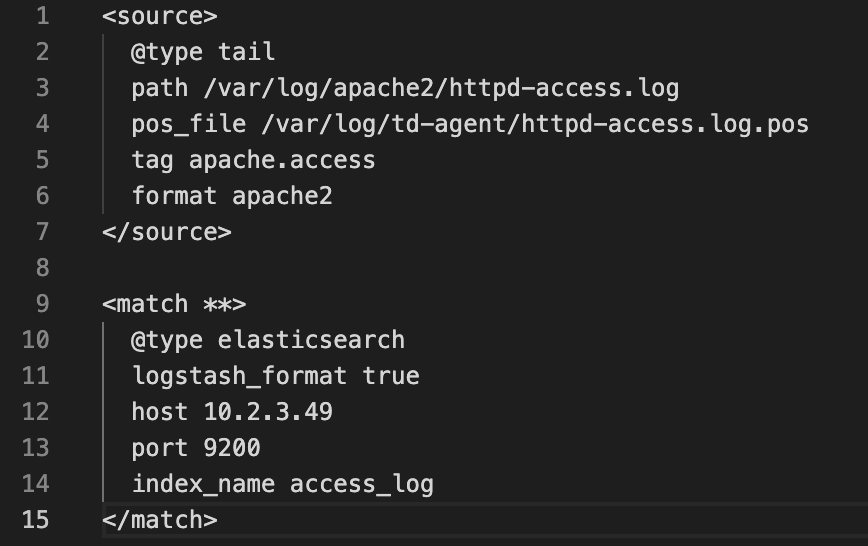 17
Beats
A lightweight data collector, developed by Elastic NV
Send collected data to Logstash or Elastic Search
Centralized configuration in Kibana
Types
Auditbeat: Audit data
Filebeat: Log files
Functionbeat: Cloud data
Heartbeat: Availability
Metricbeat: Metrics
Packetbeat: Network traffic
Winlogbeat: Windows event logs
18
Kibana
Visual dashboard for users querying logs stored in Elastic Search
An open source project developed by Elastic NV
19
Kibana - Dashboard
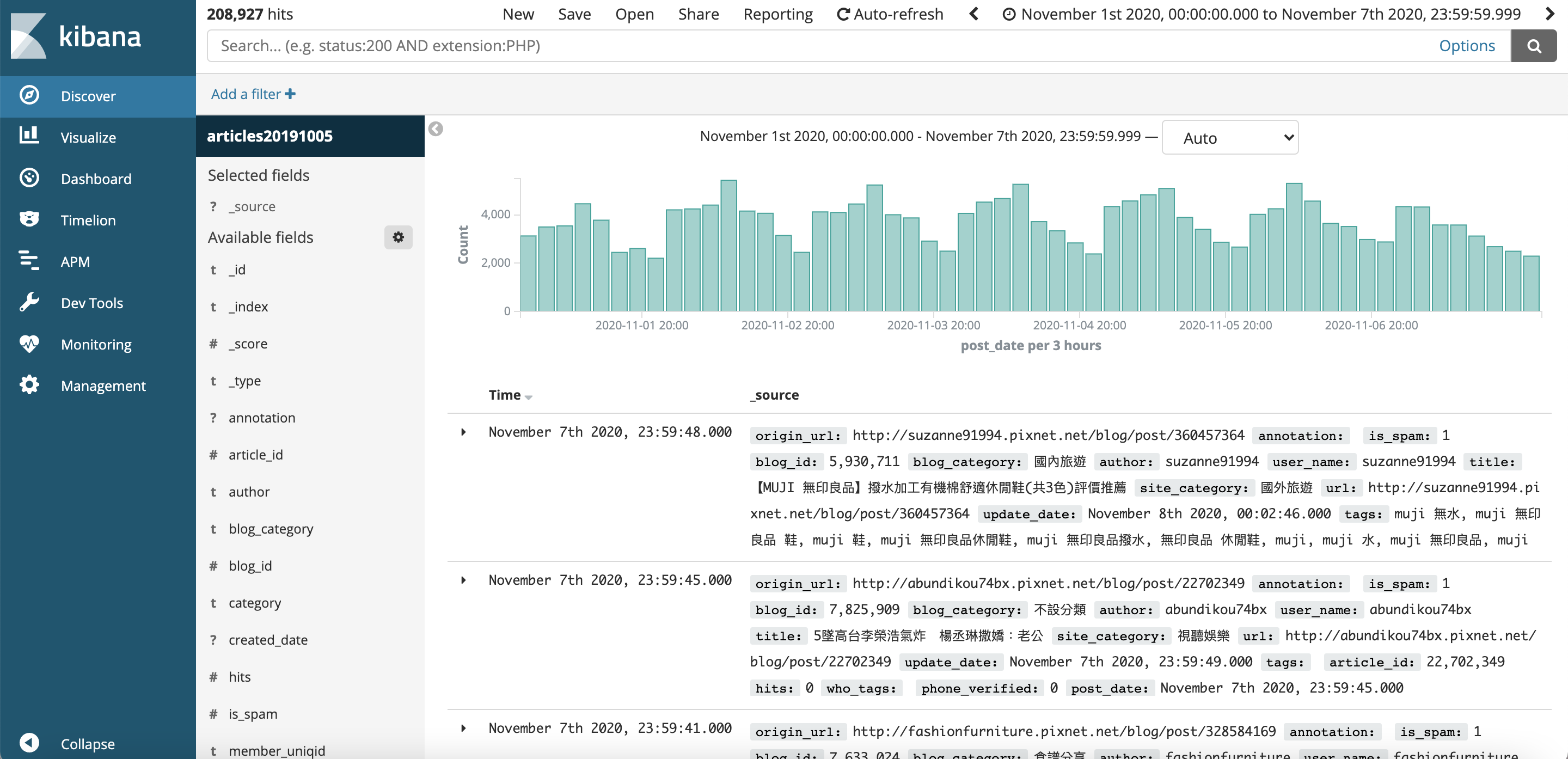 20
Reference
https://www.elastic.co/guide/en/elasticsearch/reference/current/getting-started.html
https://www.elastic.co/guide/en/logstash/current/index.html
https://docs.fluentd.org/
21